Vcuum system works in 2016
Liu Baiqi, Peng Xiaohua
RF-Shielded Bellows for Superconducting  Accelerator Module
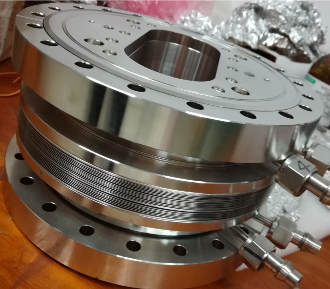 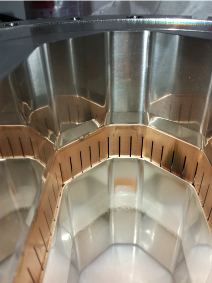 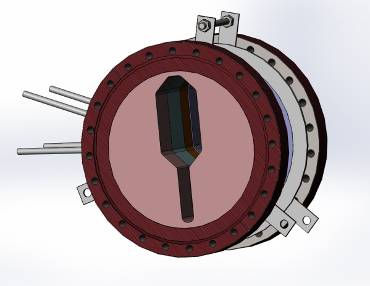 RF-Shielded Bellows using in BEPCII
 	Compensate dimensional error 
 	Microwave shielding
Challenge for Superconducting  Accelerator Module 
 	Cleanliness: class 10
 	Low temperature resistance : 1.9K
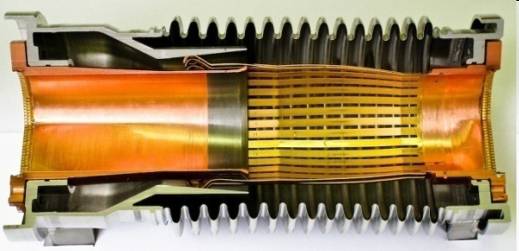 Work progress 
 	Finish the technologies reserves on the RE-shielded bellows designing    	using in normal temperature 
 	Finish the designing for Low temperature 
 	Designing the technological process to ensure the class 10 cleanliness
Technology  and mechanism study about N-doping
Technology target for N-doping
 	Base on the Doping process successfully applied in FERMI
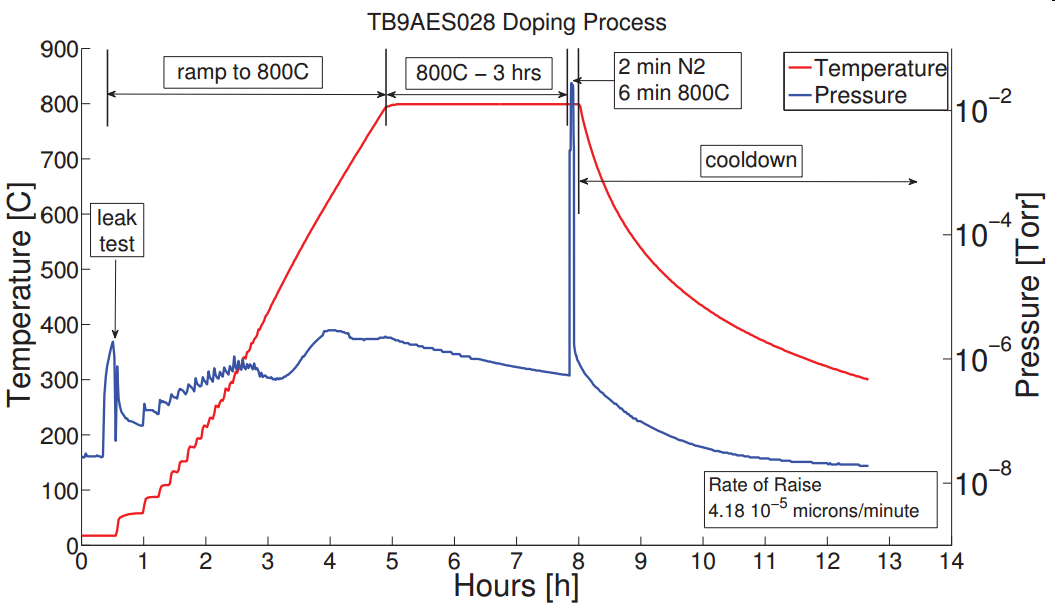 Gate valve
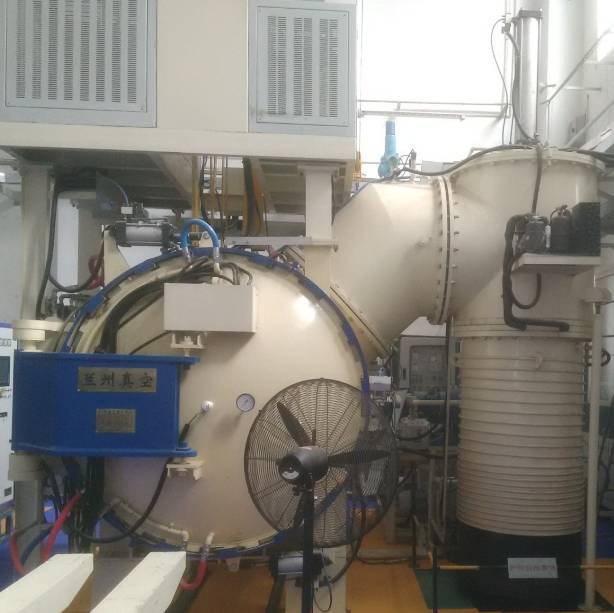 Vacuum
Chamber
(f1.6m×2m)
Valve
N2 inlet
Vacuum
chamber
Diffusion
pump
N2
Diffusion
Pump
Micrometering valve
Technology  and mechanism study about N-doping
N-doping process designing under the vacuum furnace in HE-Racing Technology Co.
 	After 3 hours baking at 800℃, close the gate valve 	and inlet N2 by adjusting the micrometering valve, 	maintain the vacuum chamber pressure at 3±2Pa
Diffusion pump
is not clean
for N-doping
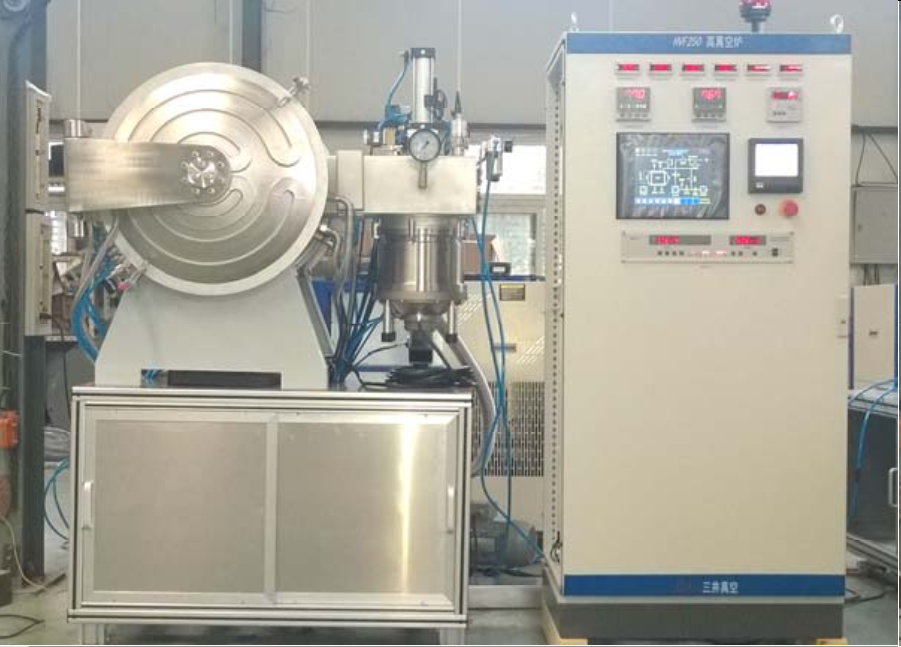 Automatic
Control
system
turbo-molecular
 vacuum unit
Technology  and mechanism study about N-doping
N-doping dedicated Vacuum furnace design
 	Non-oil turbo-molecular vacuum unit 
 	3±2Pa automatic control system
Vacuum furnace parameter
 	Effective size f 250 mm×400 mm 	(for 1.3GHz single cell)
 	ultimate pressure: 	8E-4 Pa (900℃); 			8E-5 Pa (25℃)
 	PLC for temperature, vacuum and 	N2 inflation
Gas particle
Nb particle
Degassing
800℃
N-doping
800℃
Cooling
down
Impurity gas separates from the Nb lattice
Atoms in
Nb Lattice fix
N2 infiltrates into the Nb lattice
Technology  and mechanism study about N-doping
N-doping mechanism study
 	Using molecular dynamics method 
 	Study the movement process of the 	gas particles in the Nb lattice
Thanks！